Le Cambodge
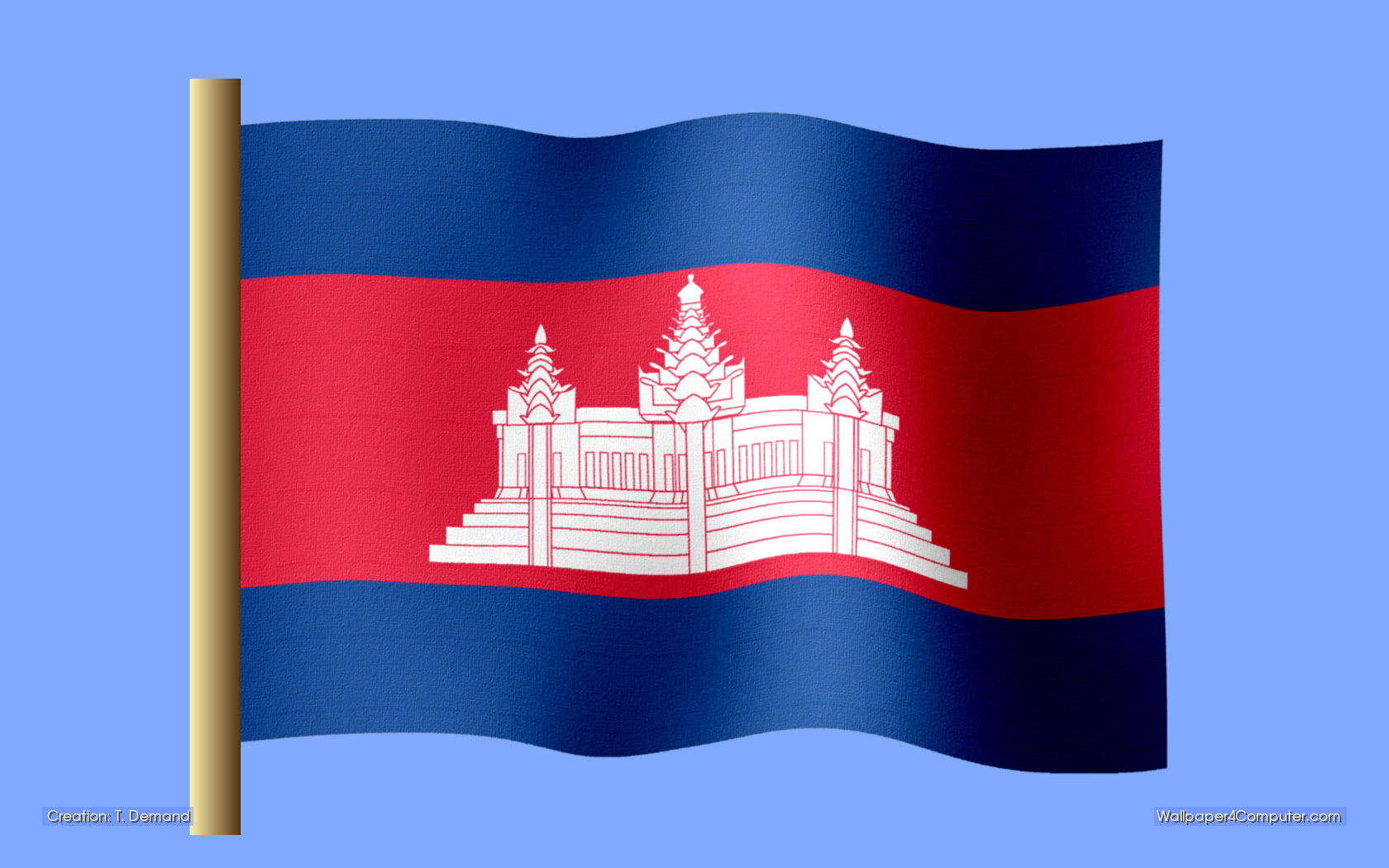 Situation géographique
Les pays limitrophes : Laos, Thaïlande, Vietnam
La capitale : Phnom Penh  + 24 provinces
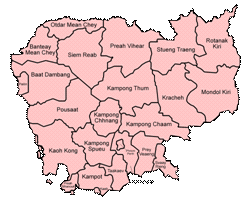 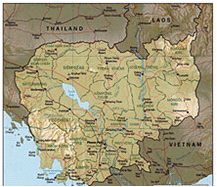 L'hymne national
Que le ciel protège notre Roi
Et lui dispense le bonheur et la gloire.
Qu'il règne sur nos cœurs et sur nos destinées,
Celui qui, héritier des Souverains bâtisseurs,
Gouverne le fier et vieux Royaume.

Les temples dorment dans la forêt,
Rappelant la grandeur du Moha Nokor.
Comme le roc, la race khmère est éternelle,
Ayons confiance dans le sort du Kampuchéa, 
L'Empire qui défie les années.

Les chants montent dans les pagodes
A la gloire de la Sainte foi Bouddhique.
Soyons fidèles aux croyances de nos pères.
Ainsi le ciel prodiguera-t-il tous ses bienfaits
Au vieux pays khmer, le Moha Nokor.
L'hymne nationale
Historique
Temple Ta Prohm
Temple Angkor Wat
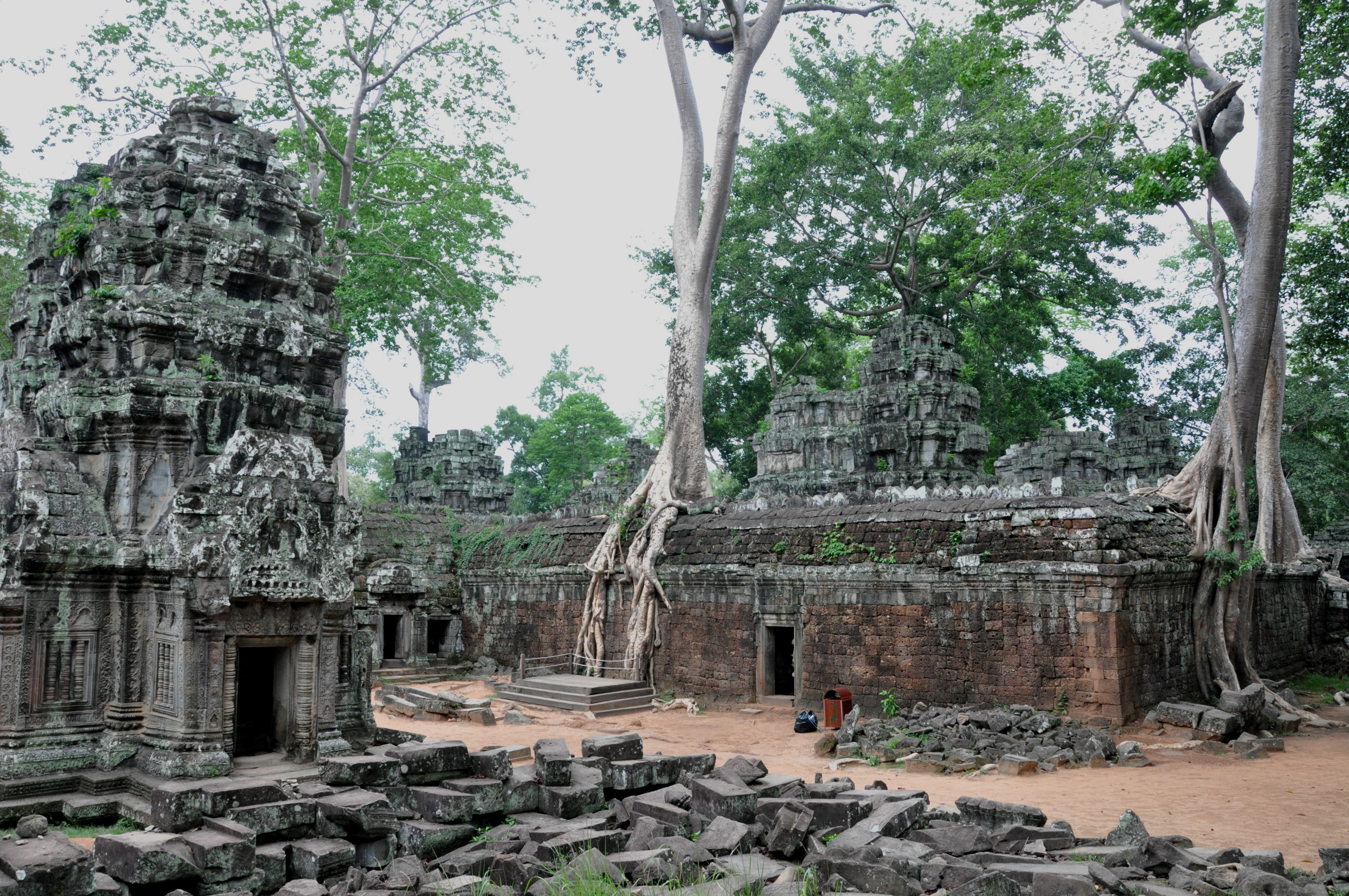 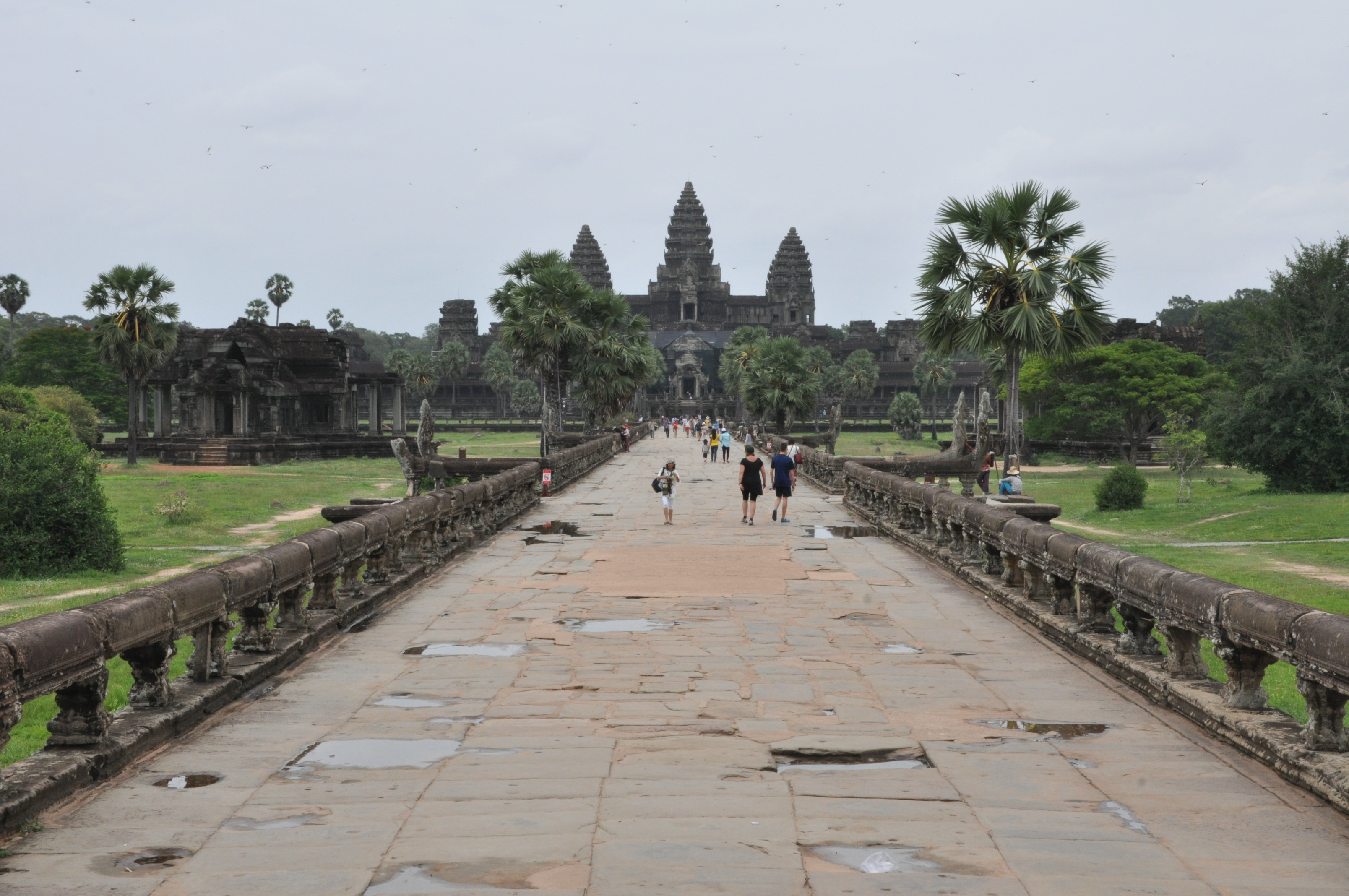 Historique
Norodom Sihanouk
Pol Pot
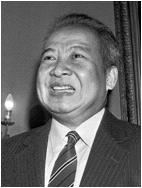 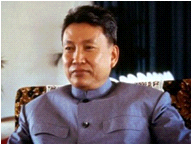 Historique
Prison S21 dans une ancienne école
Les Khmers Rouges y torturaient des opposants
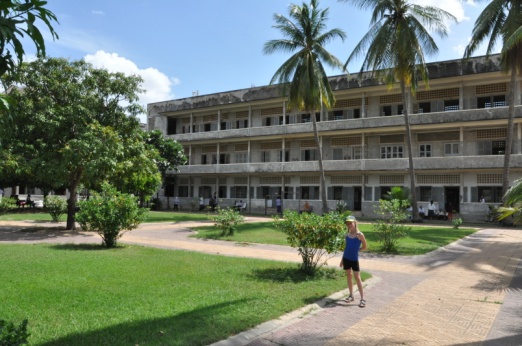 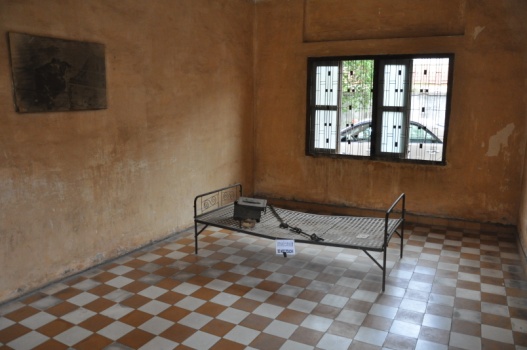 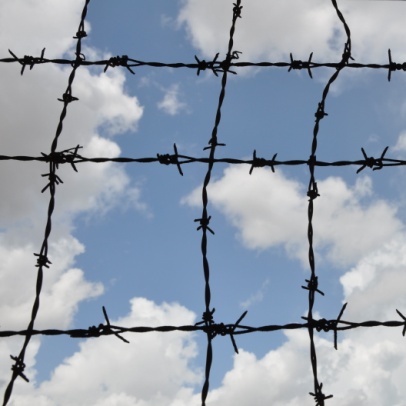 Historique
Le camp d’extermination (Killing Fields) des Khmers Rouges
Les vêtements et les ossements qui ressortent
Les crânes entassés
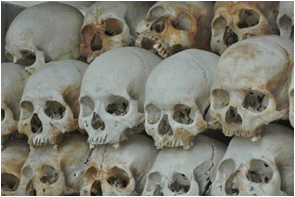 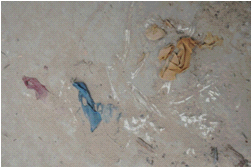 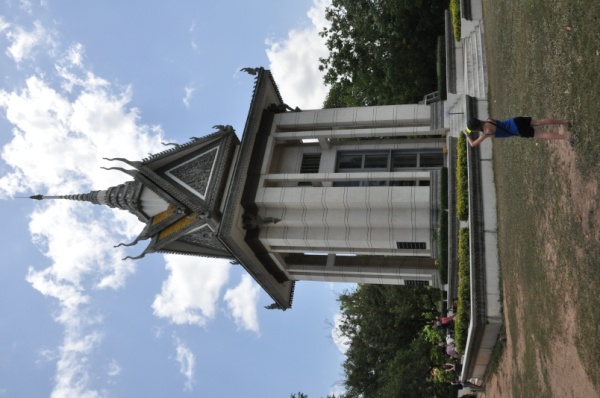 Monument en hommage aux victimes
Historique
À certains endroits, on trouve encore des panneaux « attention risque de mines »
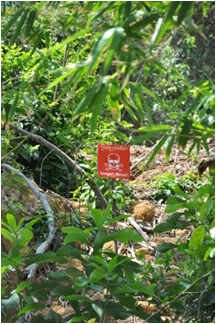 Carte d'identité
Population : ± 15,7 millions de personnes
Superficie : 181,040 km²
Principal fleuve : le Mékong 
Plus grand lac : Tonlé Sap
Religions :Bouddhisme /Hindouisme  
Langues : Khmer + Français et Anglais
Monnaie nationale : le Riel.
La faune et la flore
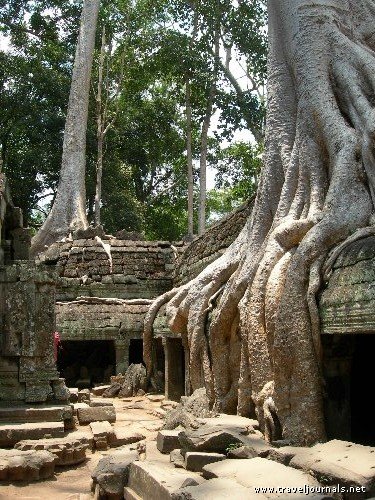 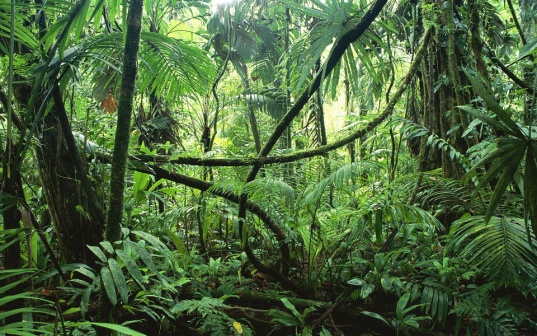 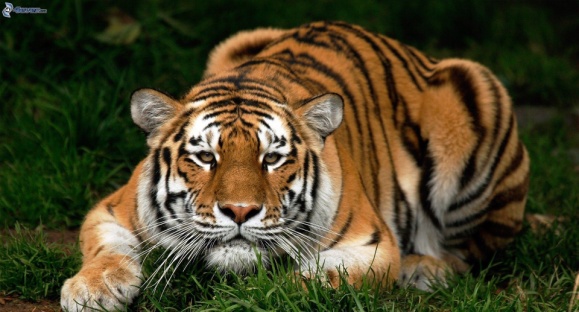 Tigre
Jungle
Arbres qui poussent sur les ruines des temples d’Angkor
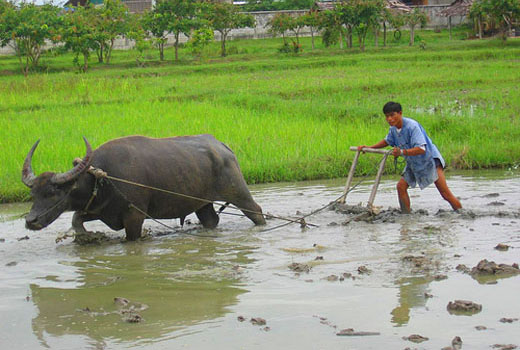 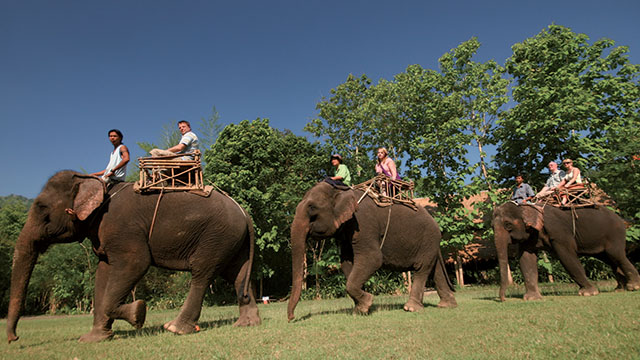 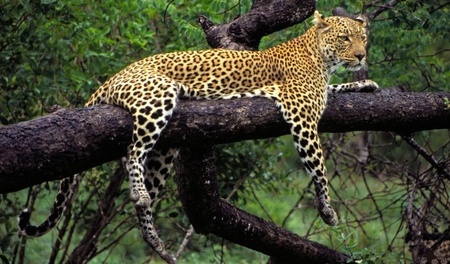 Buffle
Léopard
Éléphant
Situation économique
Maintenant l’économie
 du pays va de mieux en 
mieux
Richesse du pays avant
l’arrivée des Khmers
Rouges
Pendant la période des
Khmers Rouges le pays
s’est appauvri
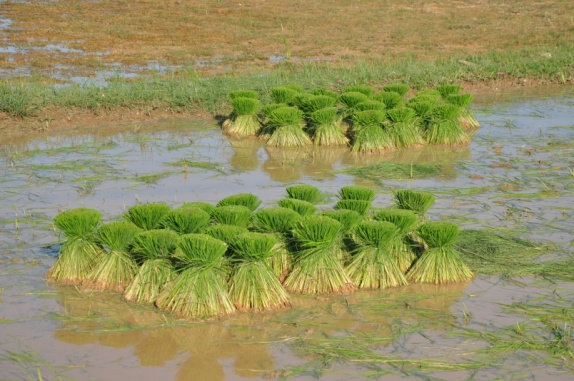 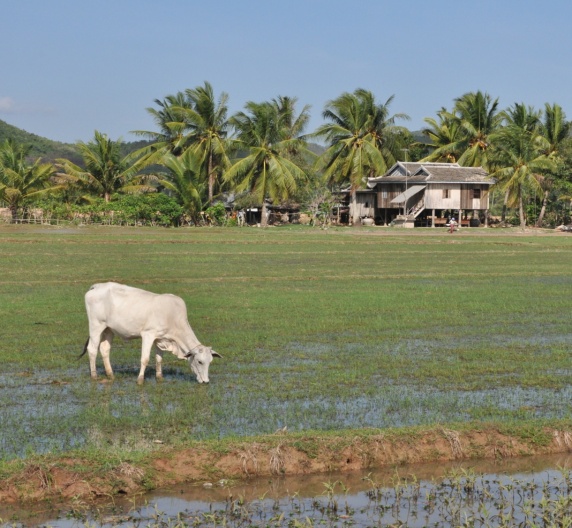 Riz
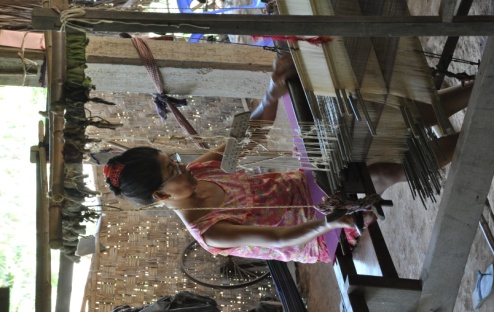 Bovins
Textile
Le climat
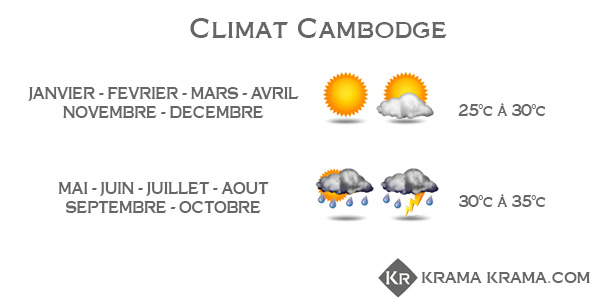 Enseignement
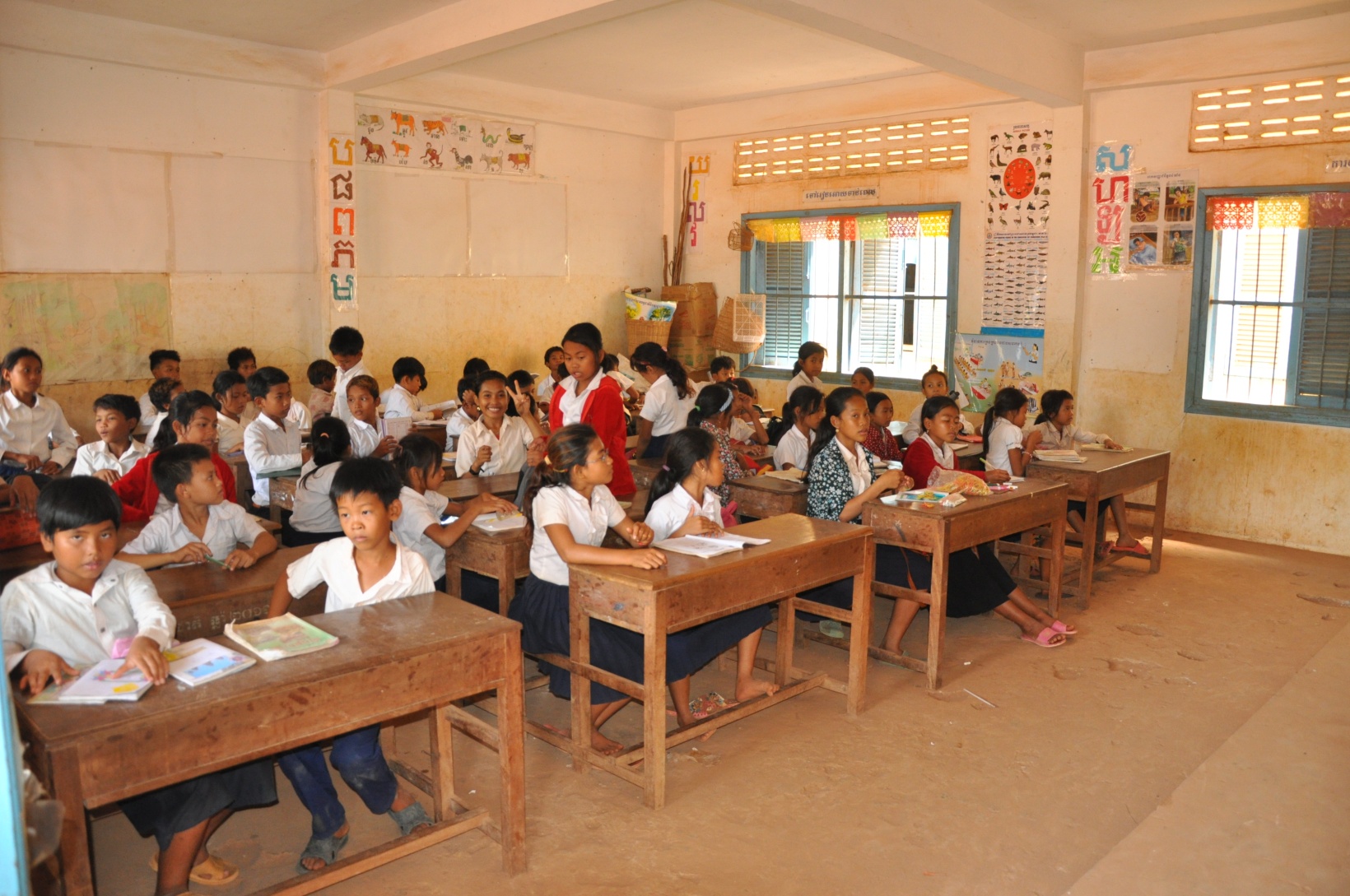 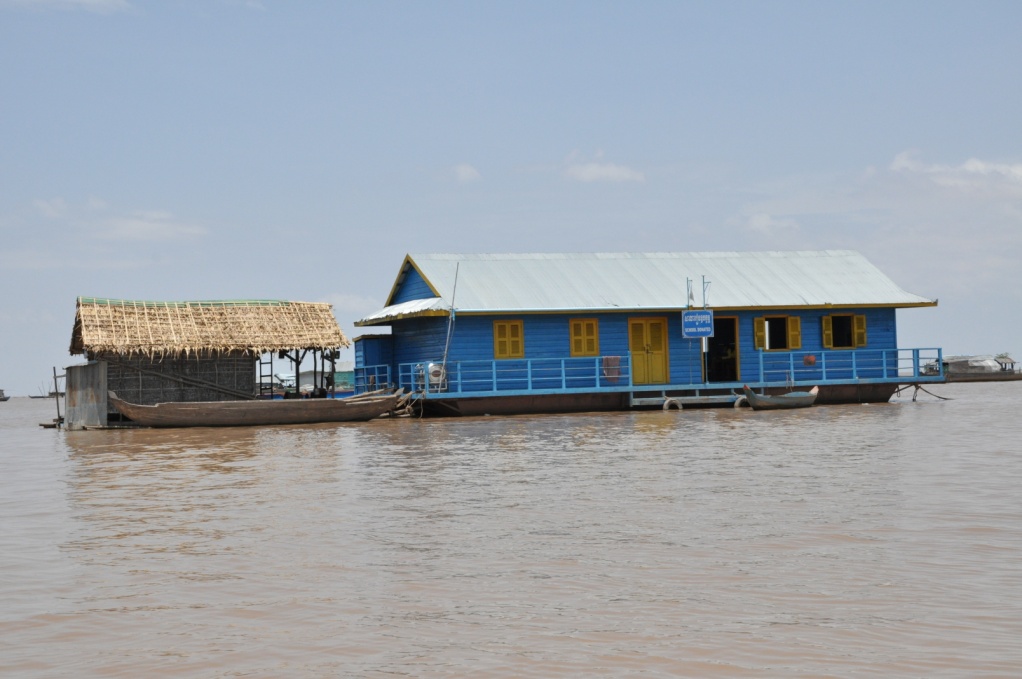 École flottante sur 
le lac Tonle Sap
Mode de vie à la campagne
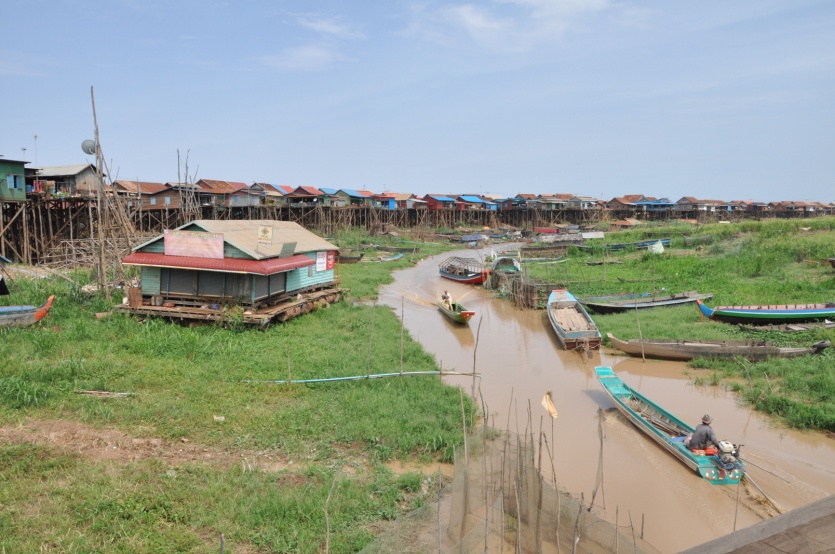 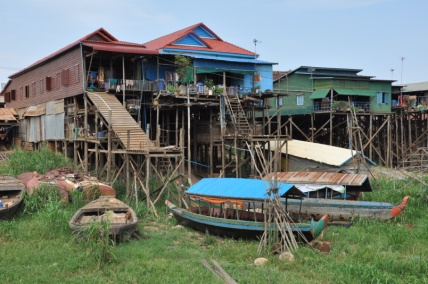 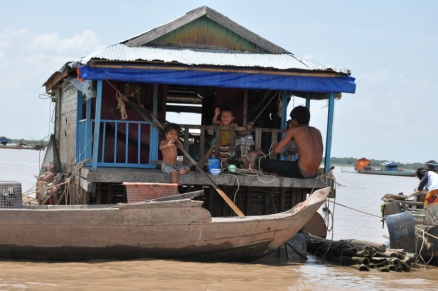 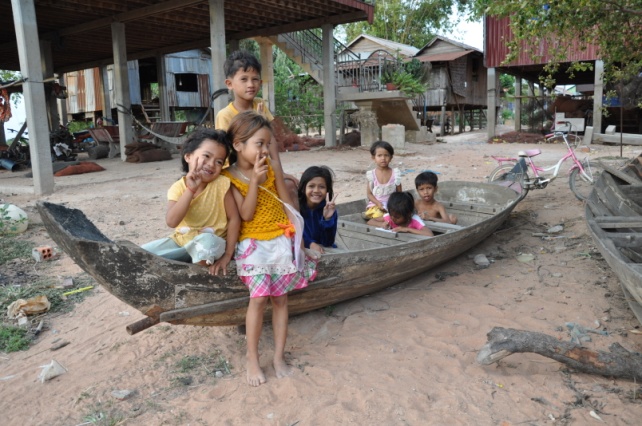 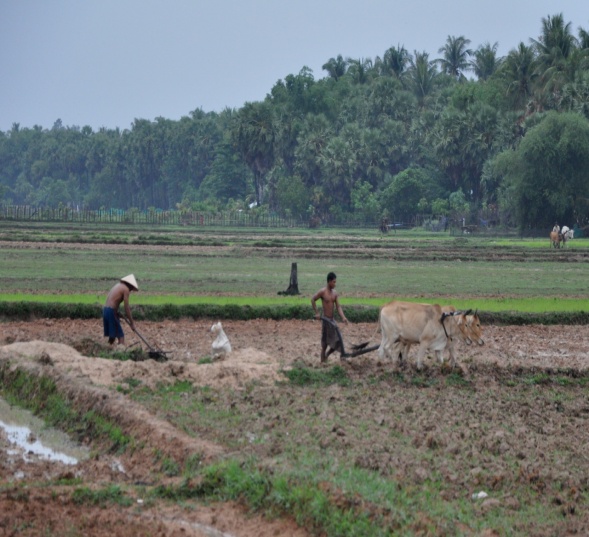 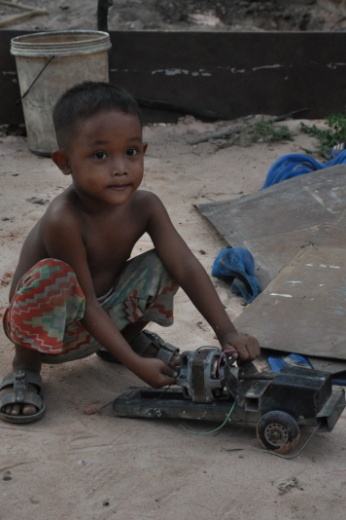 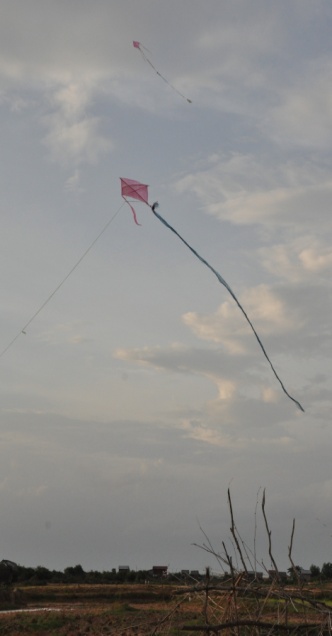 Mode de vie en ville
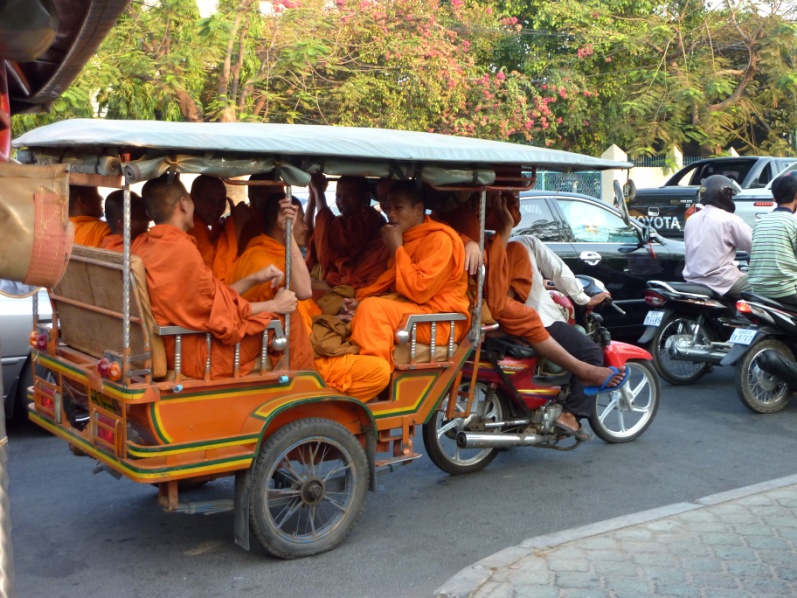 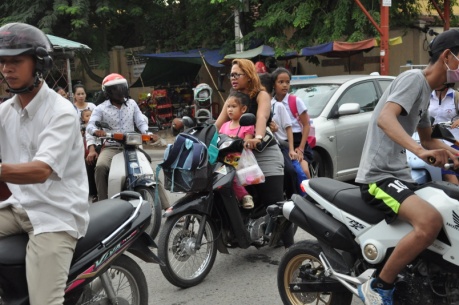 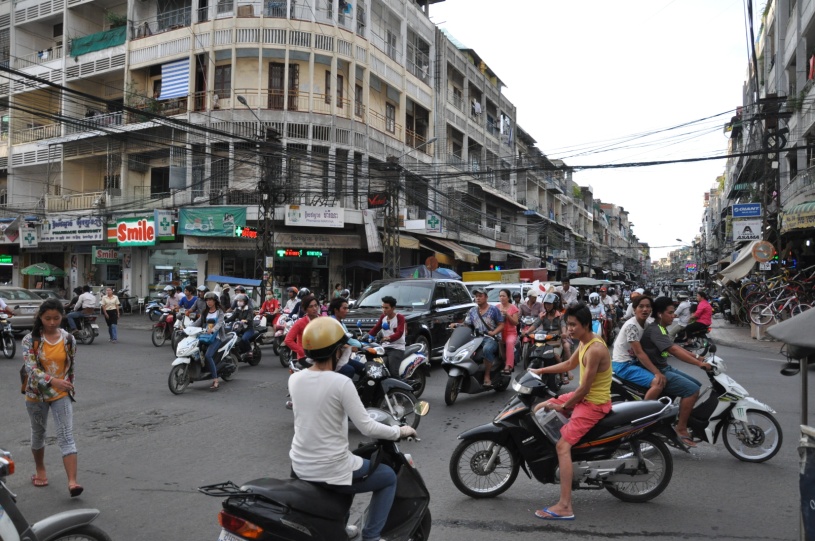 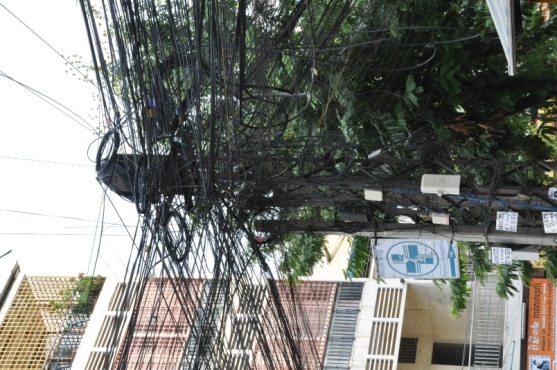 Mode de vie en ville
Marchés locaux
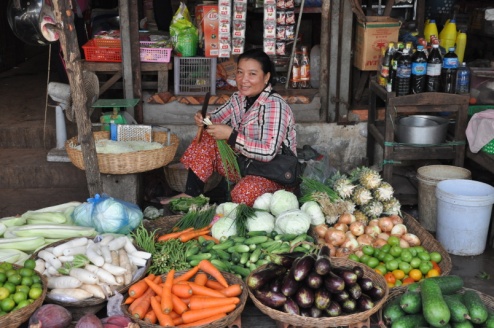 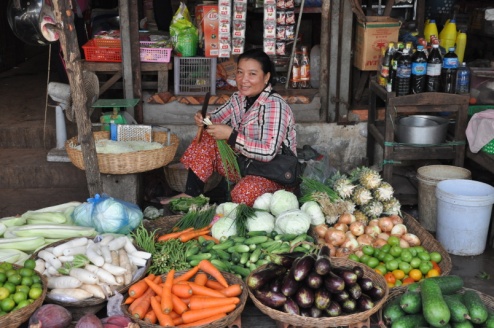 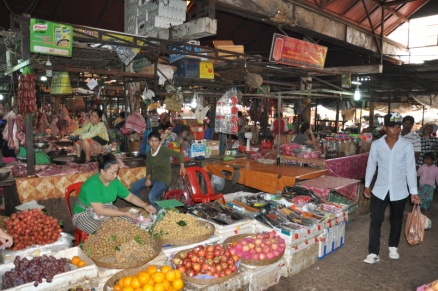 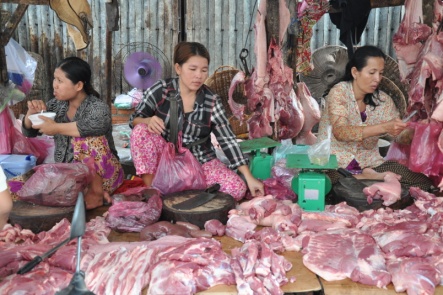 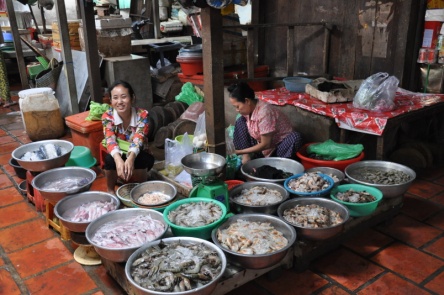 Nourriture
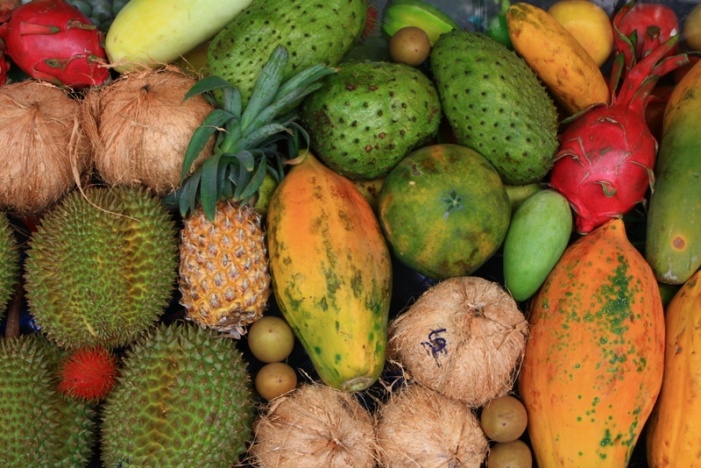 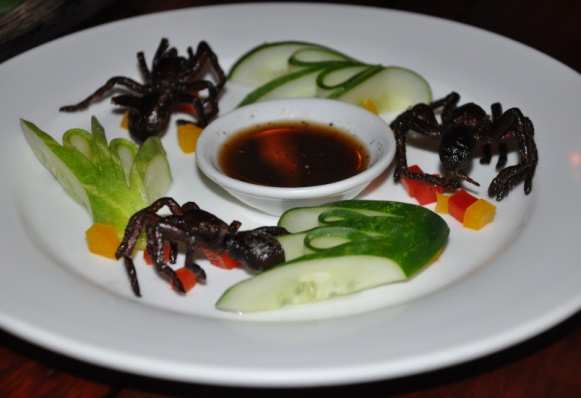 Fruits exotiques
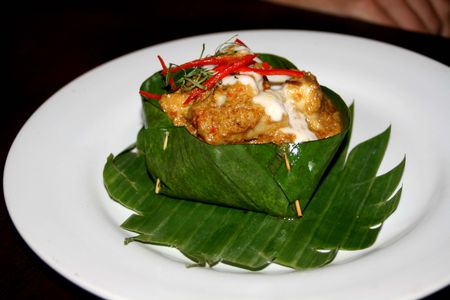 Tarentules frites
Amok
Sports nationaux
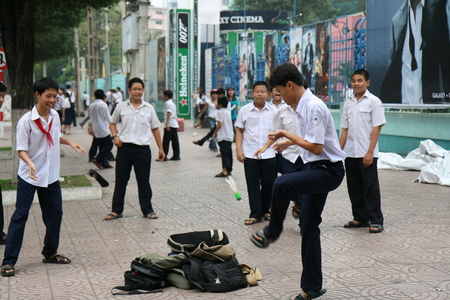 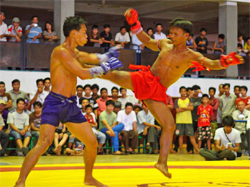 Bokator
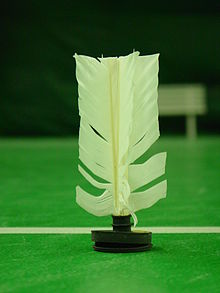 Dacau
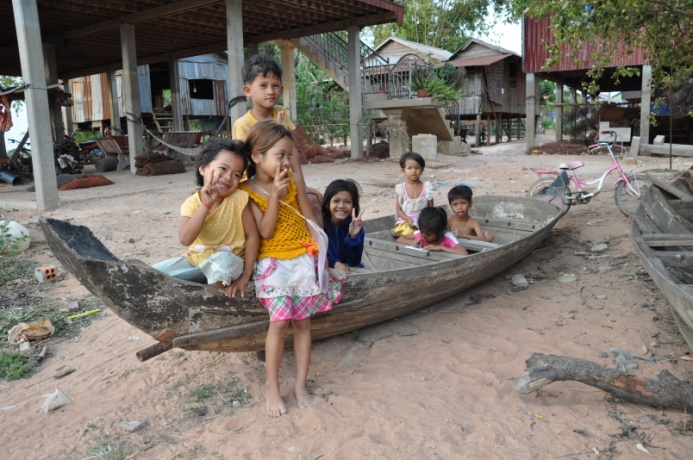 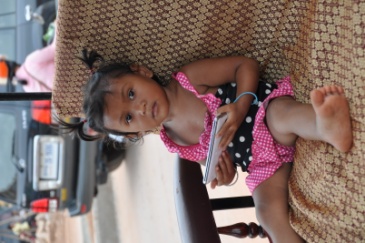 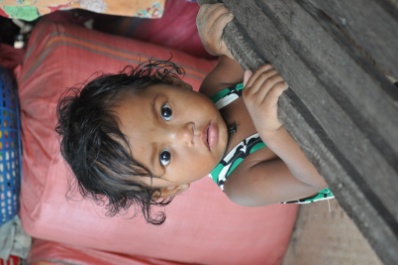 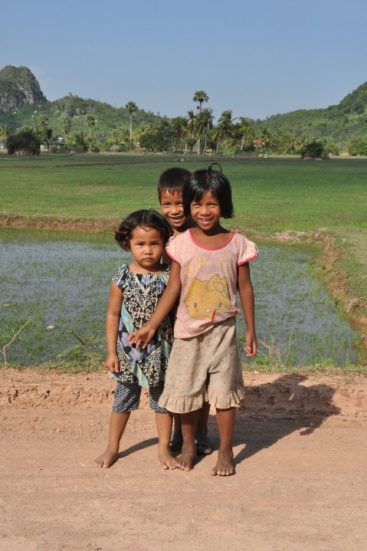 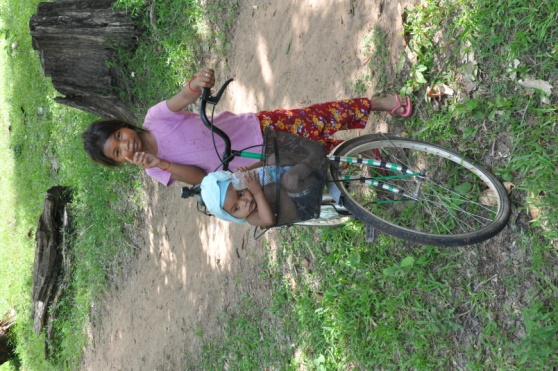 Akon !
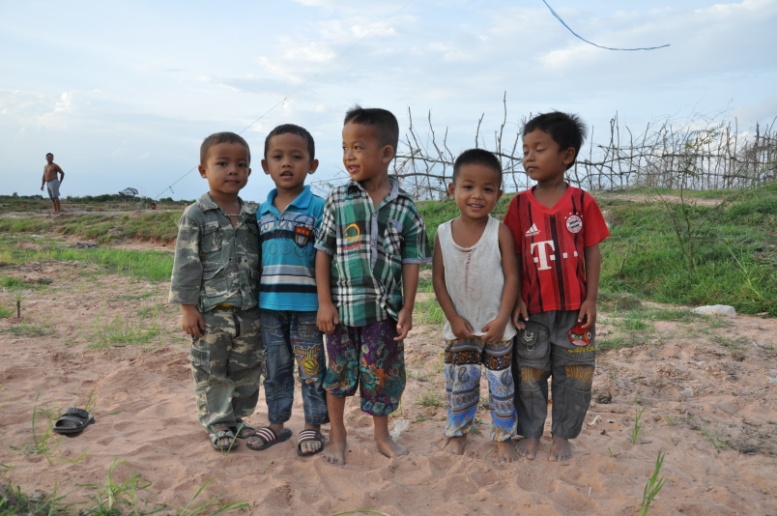 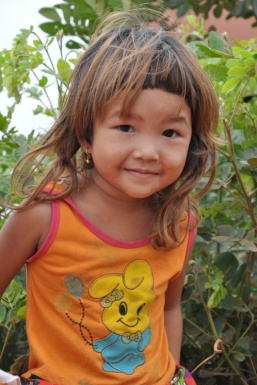 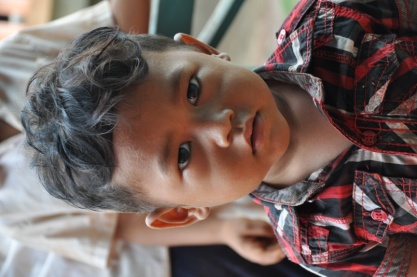 Questions
Quel est l’autre nom des Cambodgiens ?
Pourquoi les personnes qui vivent à la campagne sont dans des maisons sur pilotis ?
Cite un nom d’un temples d’Angkor ?